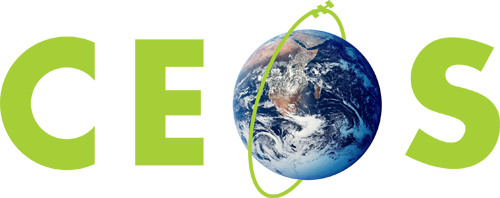 Committee on Earth Observation Satellites
Rules of engagement and future collaboration within WGCapD’s CBs
NASA, Nancy D. Searby, Ph.D.
Agenda Item #4
CEOS 6th Working Group for Capacity Building and Data Democracy (WGCapD)-6 Annual Meeting
DLR Oberpfaffenhofen, Germany
27th-29th March, 2017
Why was I asked to present this now?
Reflect and learn from experience, e.g. 2016 AmeriGEOSS Week WGCapD training contribution
Review of event
Need for clarity regarding expectations
Need for clarity regarding attribution
How can we best leverage our collective contributions to build the most capacity most effectively?
Neither CEOS or GEO
US GEO
GEO
CEOS
Neither CEOS or GEO
US GEO
GEO
CEOS
WGCapD-6 Annual Meeting 2017
DLR Oberpfaffenhofen, Germany27th-29th March 2017
Rubric for Capacity Building Attribution – a NASA-Centric Perspective
Only NASA?
NASA, NOAA and/or USGS
NASA and INPE
Wearing GEO hats
Already working on together
NASA, NOAA, & INPE (GEO hats) + ESA
SANSA, ESA, DLR, NASA
CEOS WGCapD + non-member contributors
GEO host + CEOS WGCapD
2 Organizations from different countries
Activity that originates from WGCapD and involves 2+ agencies
Neither CEOS or GEO
“US CEOS”
GEO
Neither
CEOS WGCapD
CEOS WGCapD
CEOS WGCapD if host
GEO
CEOS WGCapD
CEOS WGCapD
[Speaker Notes: 4,259: Individuals Engaged
1,684: Organizations Engaged
55: Trainings Given
77: Feasibility Studies Conducted
35: Multi-year Projects Conducted 
65: Earth Observation Assets Applied
8: Application Areas Addressed
50: U.S. States Impacted
9: U.S. Territories & Holdings Impacted
142: Countries Impacted
23: Publications
103: Conferences & Meetings Attended]
How can we best leverage our collective contributions to build the most capacity most effectively?
When do something together?
Sum is greater than the individual parts
Able to reach more or different participants (on-line)
Regional support can reduce travel costs

What do we need?
Advance planning
Clear expectations at the beginning
Clear single agency lead for activity
If commit, follow through
Don’t schedule a training until have resources to support it, including travel for participants if needed